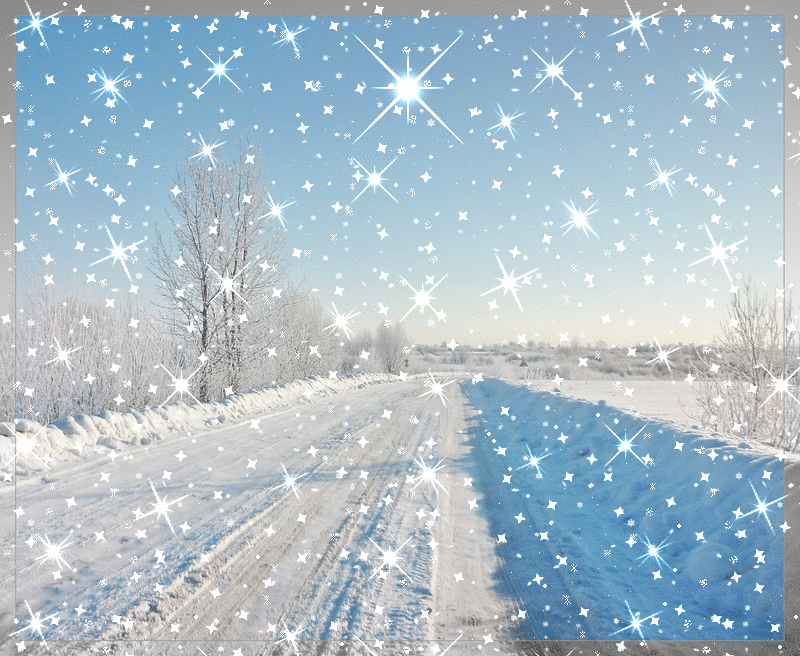 Частное дошкольное образовательное учреждение
Детский сад №211 ОАО «РЖД»
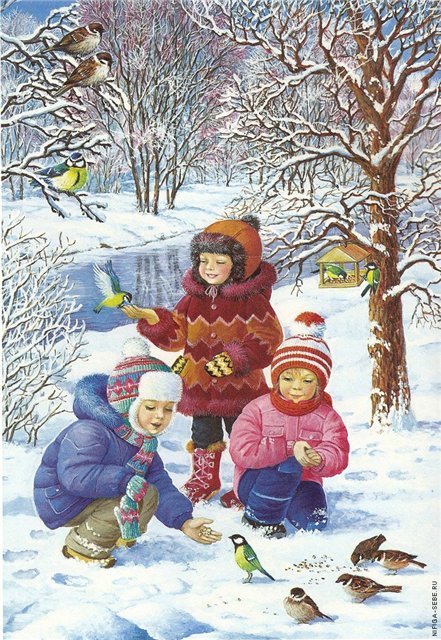 Презентация «Птицы зимой» 
Составила воспитатель Склярова О.В.
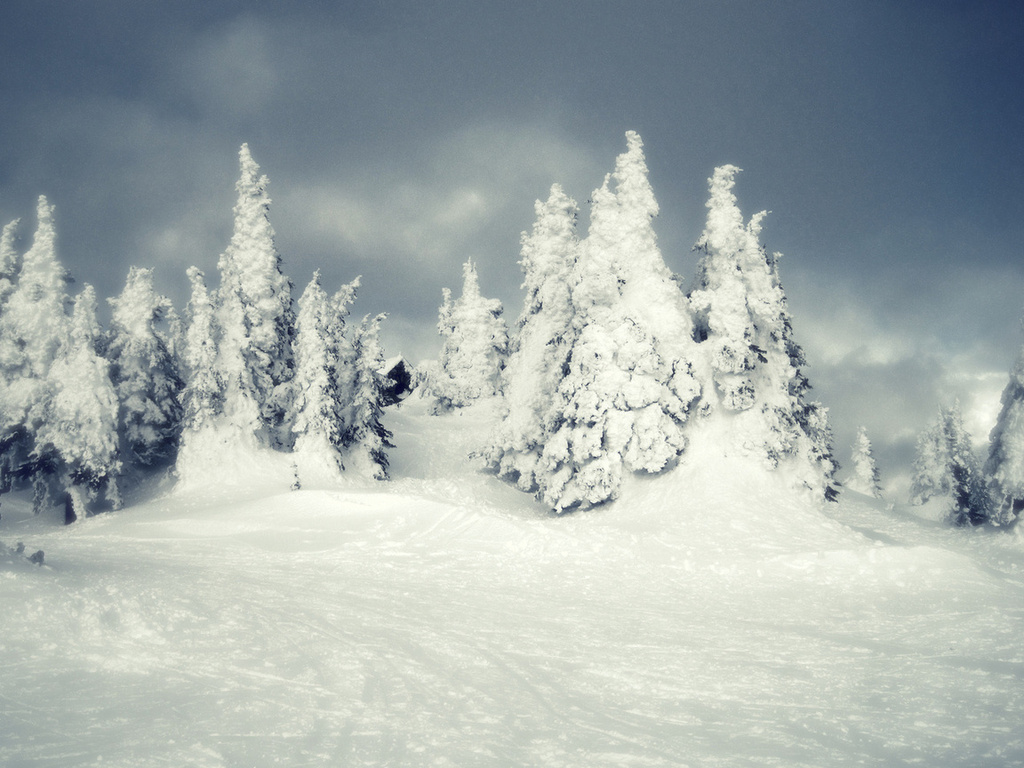 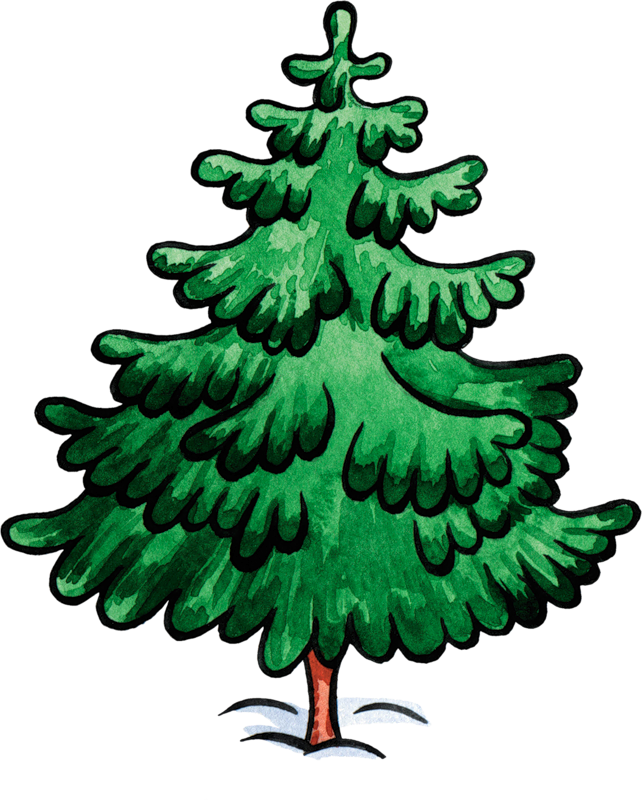 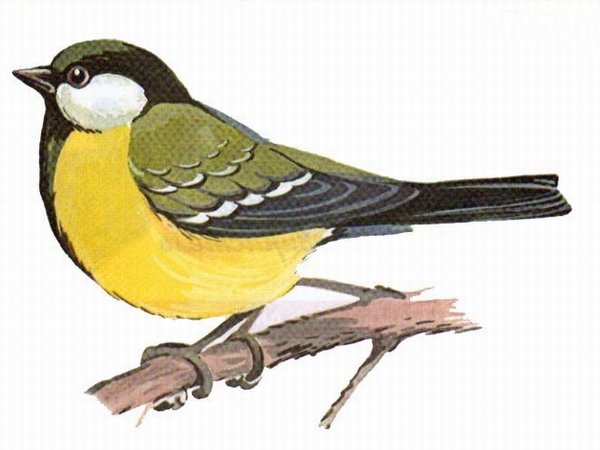 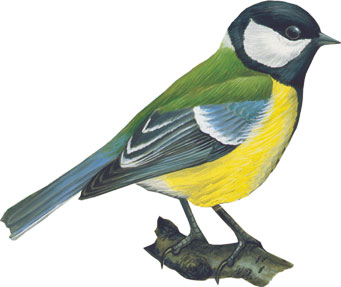 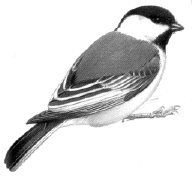 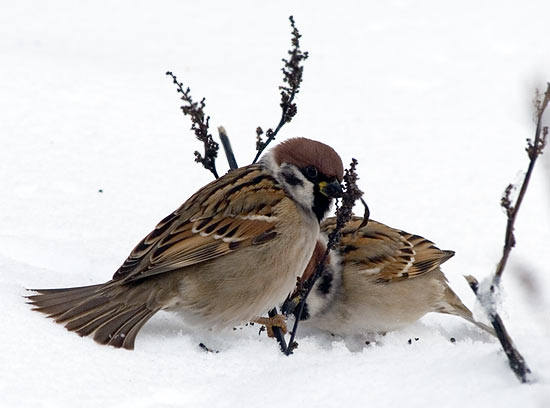 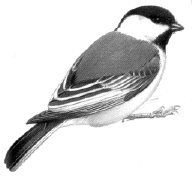 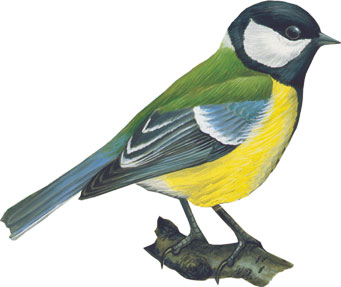 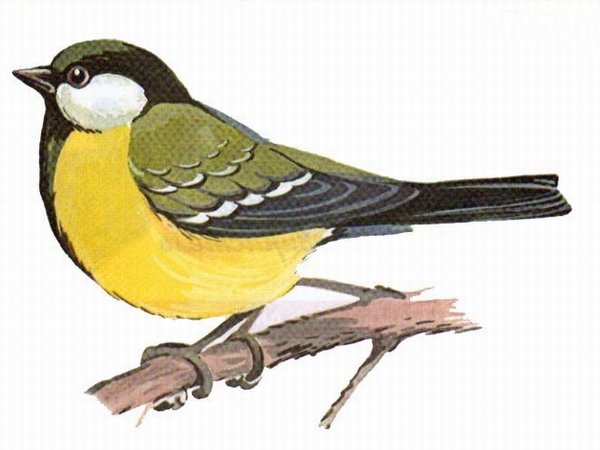 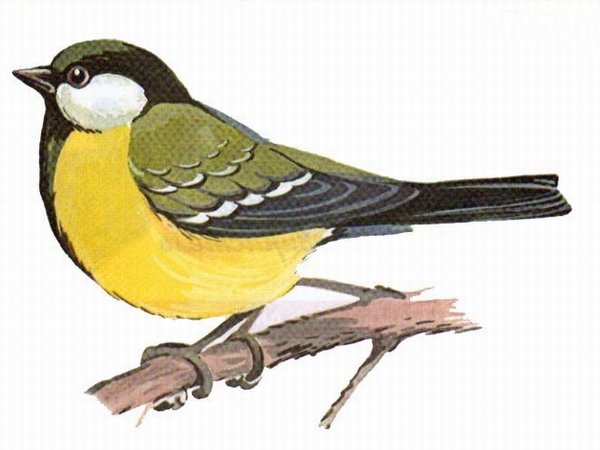 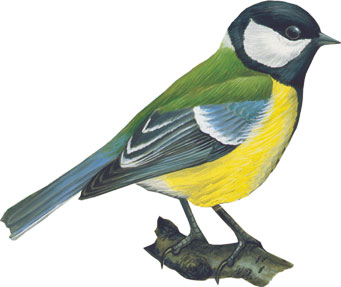 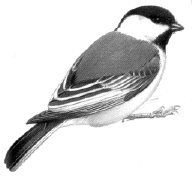